Blackshirt earls and red duchesses: The british aristocracy and the Spanish civil war 1936-1939
Alison.mcclean@uwe.ac.uk
Key themes
Nature and extent of support of members of the British aristocracy on both sides of the Spanish Civil War
Importance of aristocratic status to the scope / impact of their activities
Significance of activities in relation to perceptions of the position of the British aristocracy in response to the rise of fascism in Europe
For the Spanish republic
For Franco
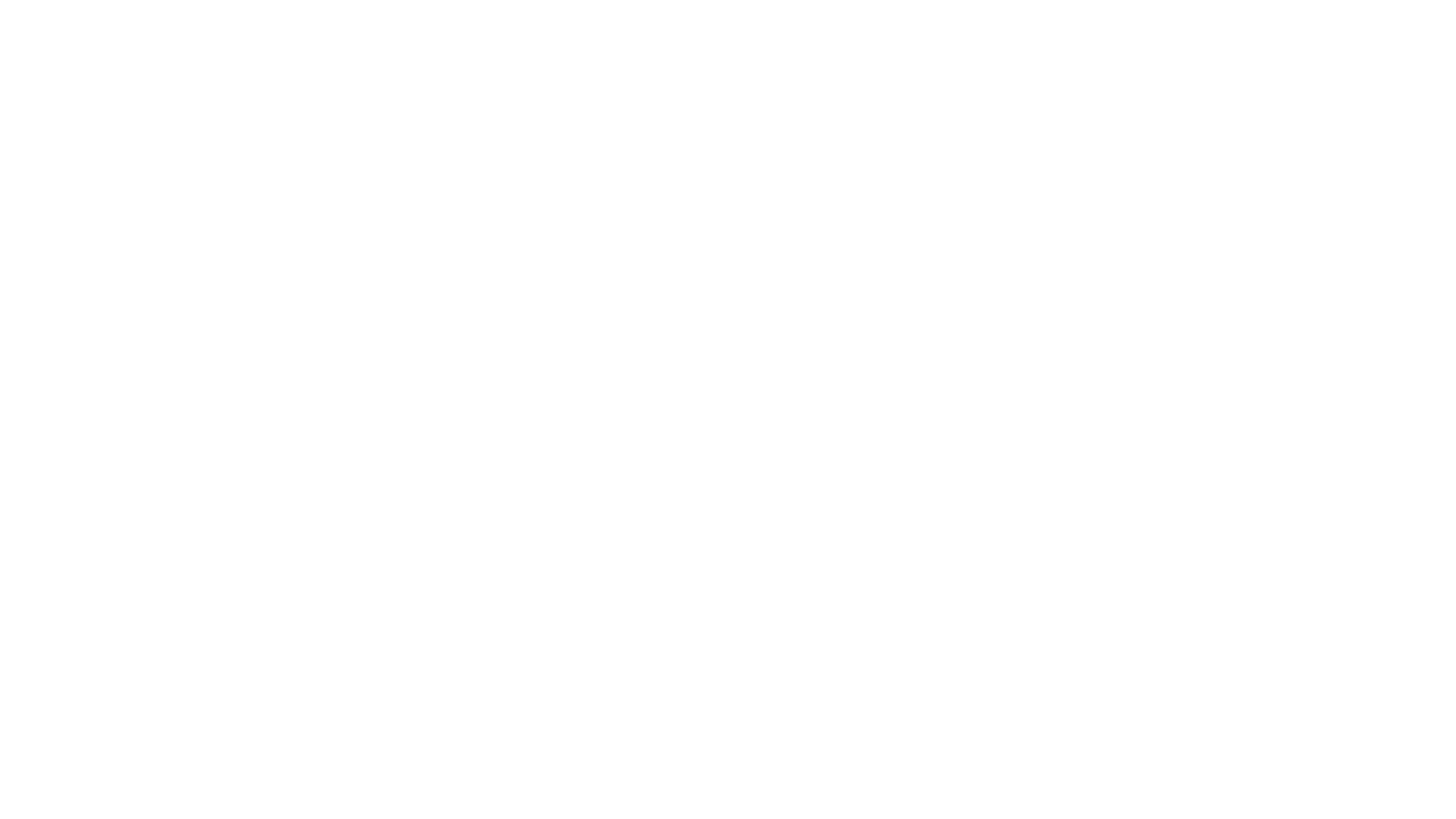 Importance of aristocratic status
Ability to exploit pre-existing social/familial networks
Access to / deference from Foreign Office and Consular officials
Ability to finance activities
Sufficient wealth and leisure to dedicate time to activities
Most existing scholarship / popular history focuses on pro-Nazi sympathies of aristocracy
Research has revealed some overlap between support for Franco and support for Hitler/Mussolini
Accounts of British responses to Spanish Civil War concentrates on position of middle class intellectuals and working-class combatants in support of the Republic
Research has revealed active caucus of anti-fascist aristocrats 
Social networks significant to the activities of both sides
Members of the same families could be active on opposite sides
Position of british aristocracy in relation to the rise of fascism in europe